A Review of the Course
Geoff Hulten
Ensemble Overview
Bias / Variance challenges
Simple models can’t represent complex concepts (bias)
Complex models can overfit noise and small deltas in data (variance)


Instead of learning one model, learn several (many) and combine them
Easy (low risk) way to mitigate some bias / variance problems
Often results in better accuracy, sometimes significantly better
AdaBoost Algorithm
Normalize training set weight (sum to 1)
Samples start with
uniform weight
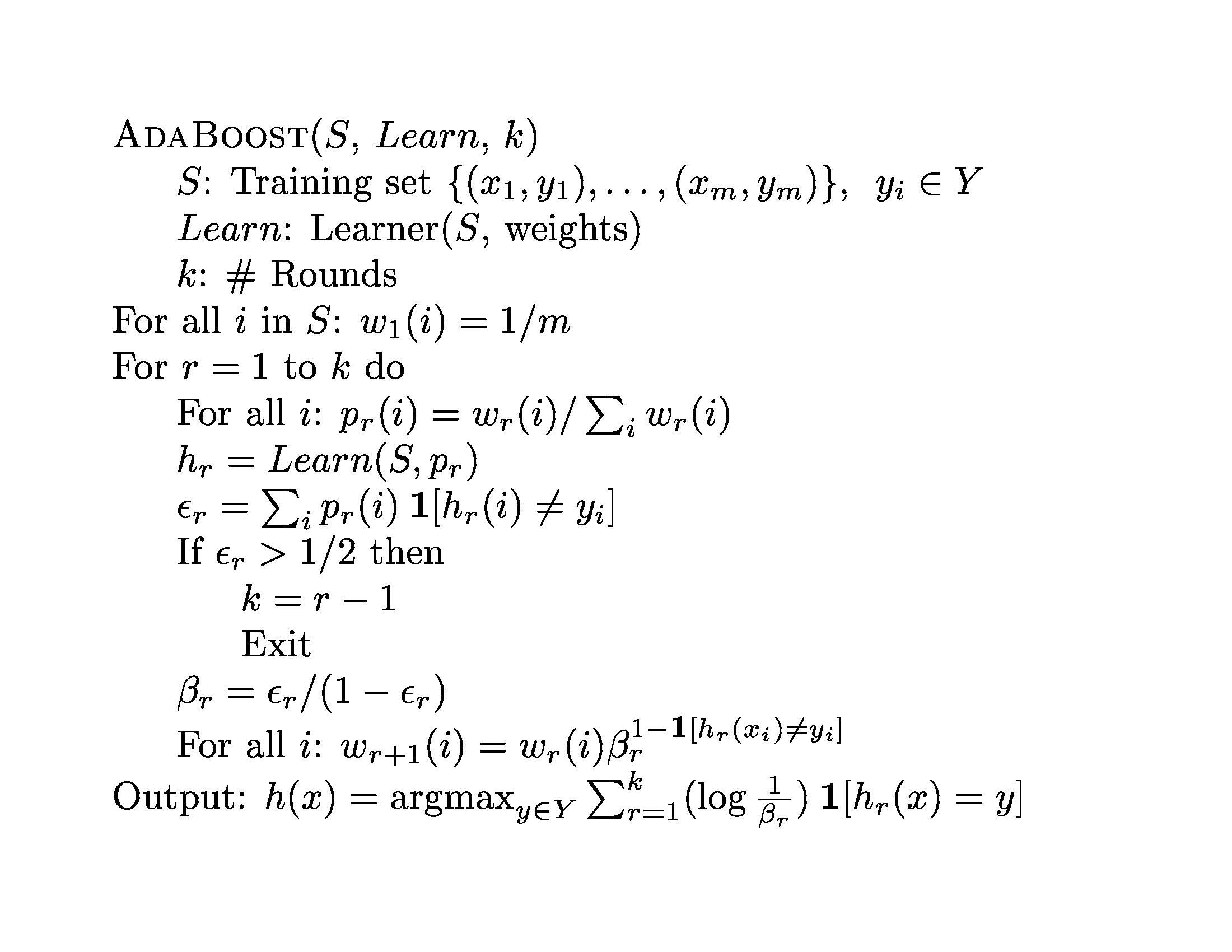 r: round
k: numModels
Final ensemble, each model votes based on accuracy
High training error means residuals too hard (noisy) to make progress so stop
Potentially Different Model Types
Stacking
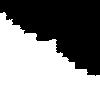 Parallel Training
Possible
Decision Tree
Prediction time: run base models then run meta model
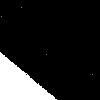 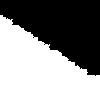 Linear Model
Training
Set
Meta Training
Set
…
Apply multiple base learners      (e.g.: decision trees, logistic regression, neural nets, etc)
Meta-learner:      Features = base learner predictions     Labels = labels from original training set
Train meta-learner on holdout data, e.g.:      Leave-out-one cross-validation          Hold out one sample          Train all base learners on remaining data          Meta sample produced on hold-out sample          Repeat for all training samples
Important!
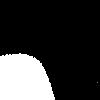 Neural Network
Base Training
Meta Data
Meta Training
Stacking and Intelligence Organization
As a team accelerator (Kaggle Pattern)
   Everyone develops features/models
   Each base model hand-tuned for bias/variance
   Learned Meta Model
As an algorithm (Stacking)   Single feature set   Learned Meta Model
Meta Complexity
As a method for combining with business logic   Partitioned feature types   Hand crafted (or very simple) meta model
As an Intelligence Architecture   Everyone develops features/models   Each base model hand-tuned for bias/variance   Hand crafted (or very simple) meta model
Feature Complexity
Properties of Well Organized Intelligence
Accurate


Easy to Grow


Loosely Coupled
Comprehensible (mistakes)


Measurable (value of)


Supportive of Team
Predictions in Computer Vision
Classification
Segmentation
Localization
Important Points
Cat vs Not-Cat
Cat
Dog
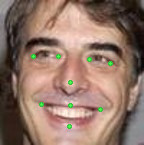 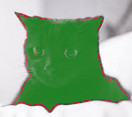 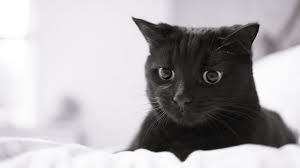 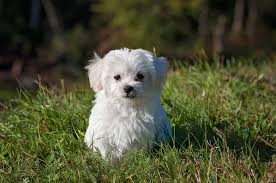 Eye Closed
Eye Opened
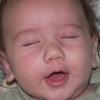 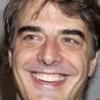 Important Points
Eye vs Not Eye
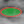 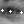 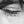 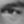 Blink Image Pipeline
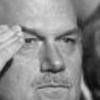 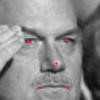 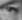 CropRegion of Interest
Grey
Localize
Load
Not in Homework Framework
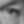 Normalize Size24x24
24x24
Normalized Array
24x24
Intensity Array
Selecting Regions
Regular Grid
Region of Interest
Whole Image
Using Localization
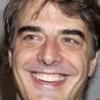 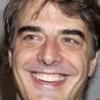 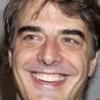 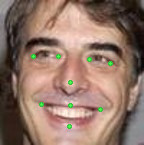 24 Intensity
Features
8 Intensity
Features
32 Intensity
Features
8 Intensity
Features
Combinations
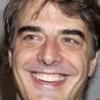 If using:
   Avg, Min, Max, 5 histograms
Feature selection:
By region
By feature
By feature type
72 Intensity
Features
Convolutions
3x3 Filter
Response
Convolve
Intensity Data
Visualizing K-Means
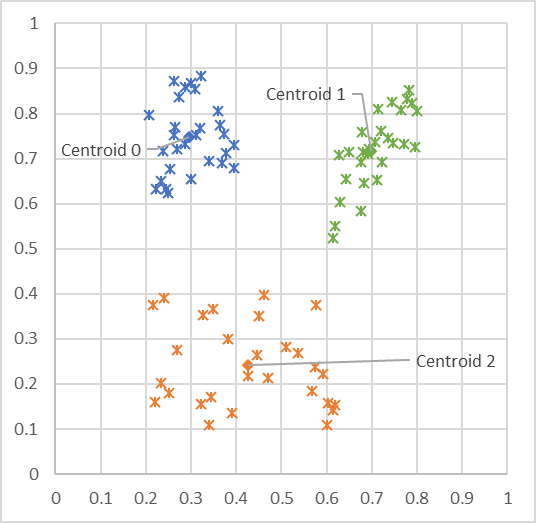 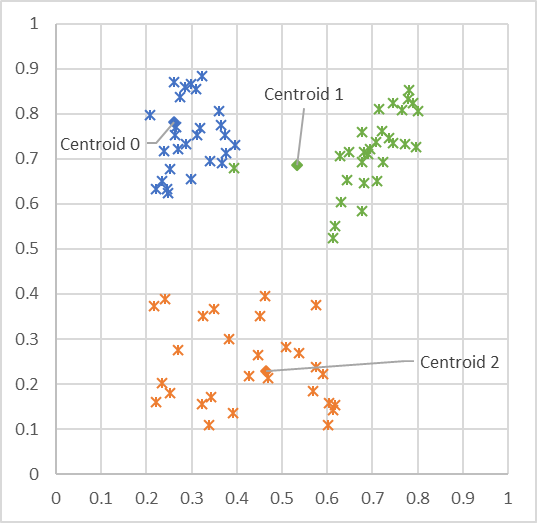 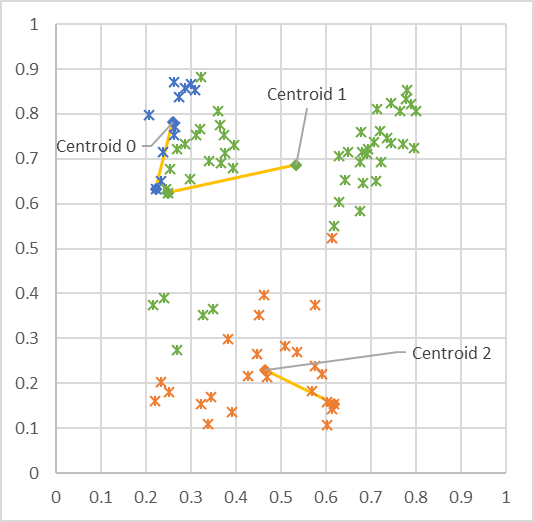 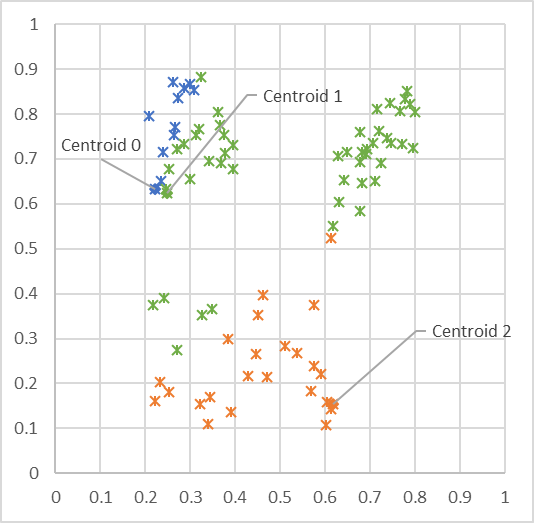 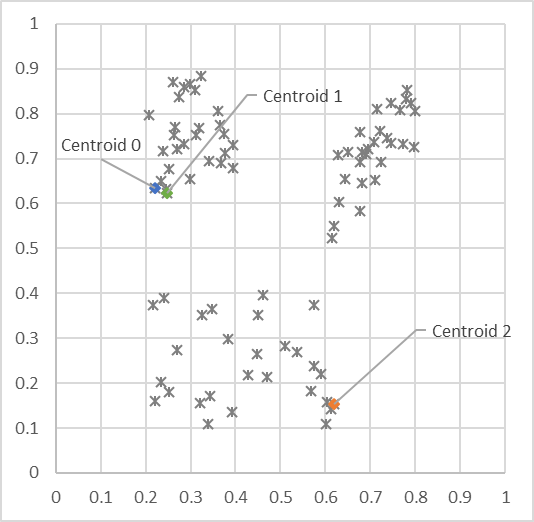 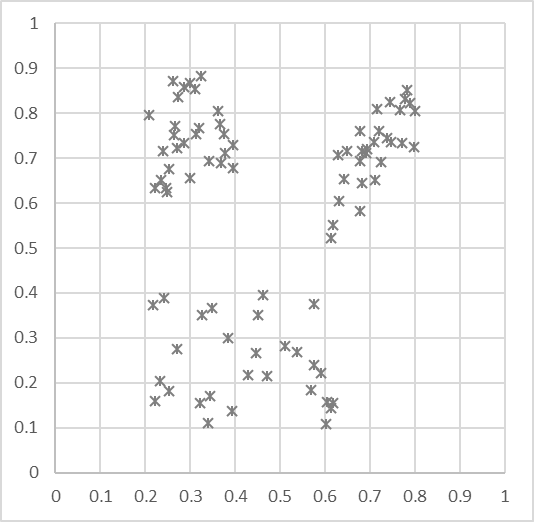 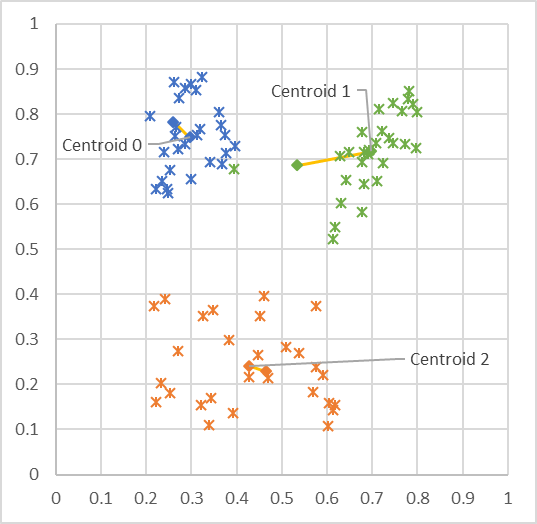 Unlabled Data

Initialize centroids to random data point locations

Each point assigned to nearest centroid

Update centroid locations to avg of assigned points
Each point assigned to nearest centroid

Update centroid locations to avg of assigned points

Each point assigned to nearest centroid

Converge!
Instance Based Learning – K Nearest Neighbors
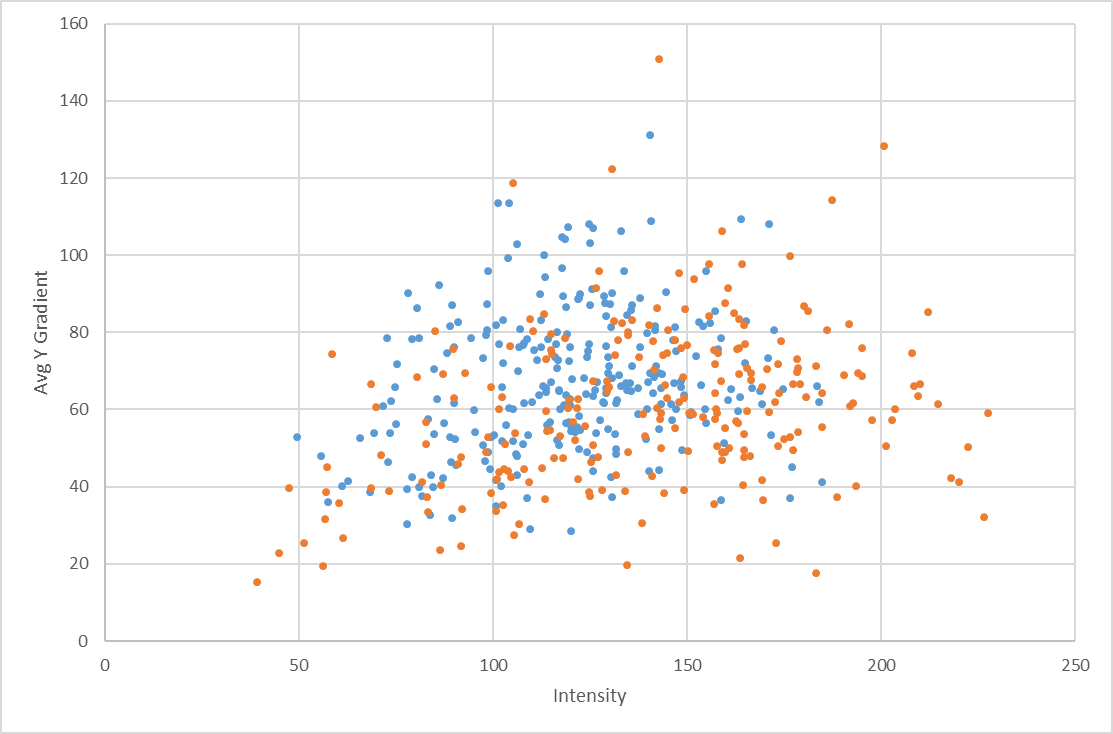 Classification technique that uses data as the model

K-Nearest Neighbors – K-NN
Model: the training data
Loss: there isn’t any
Optimization: there isn’t any

To apply, find the K nearest training data point to the test sample
Classify: predict the most common class among them
Probability: predict the distribution of their classes
def predict(xTest):

   # for every sample in training set
       # compute the distance to xText (using l2 norm)

   # find the y values of k closest training samples

   # return most common y among these values
   #   or the % that are 1 for a score…
Corpus Centric Learning
Data Collection and Labeling Process
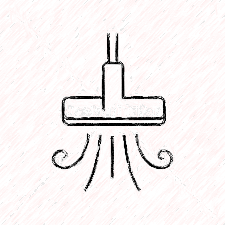 Intelligence Creation Environment
Intelligence Management
Intelligence Runtime
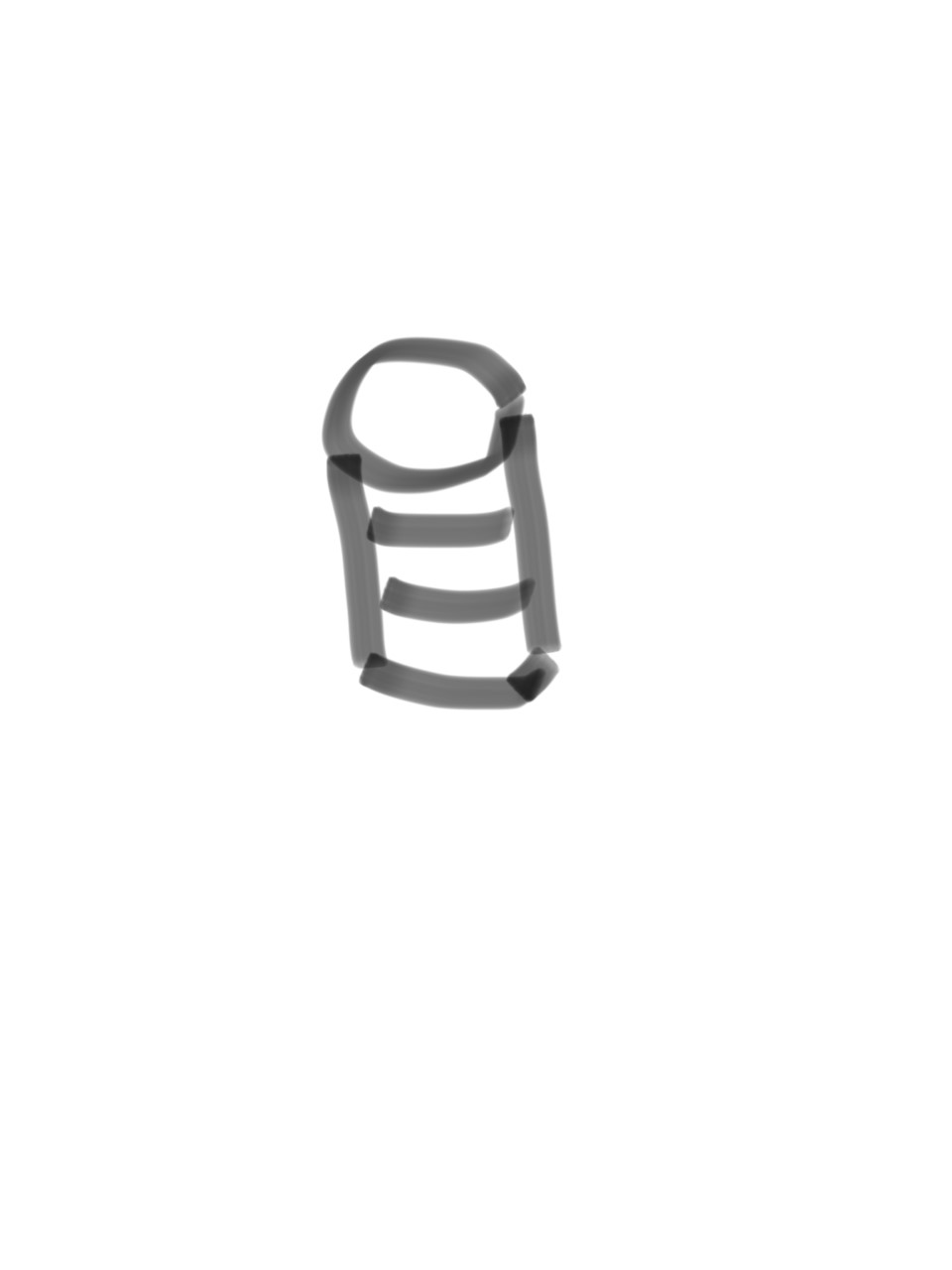 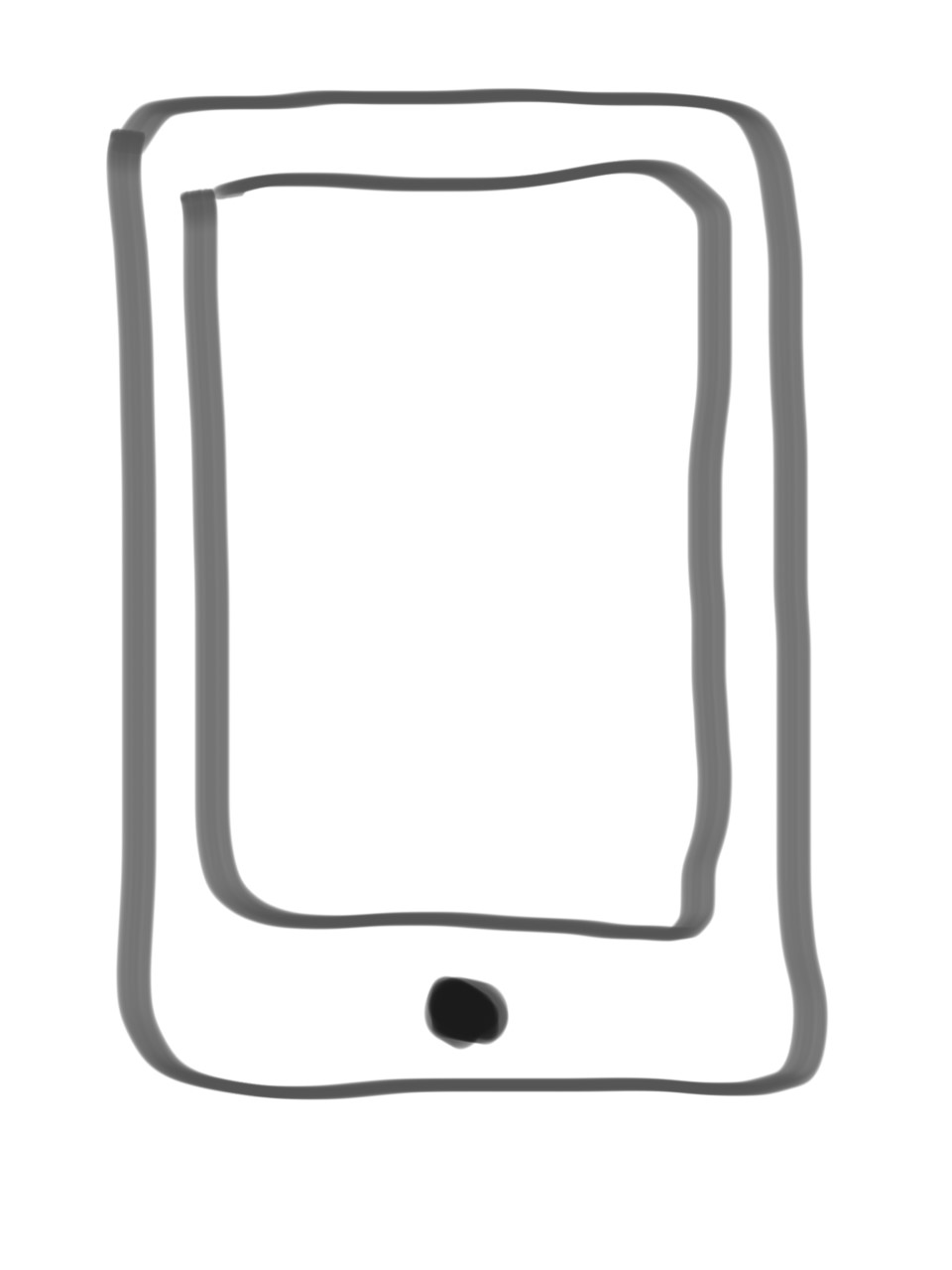 Data Collection
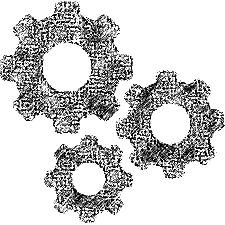 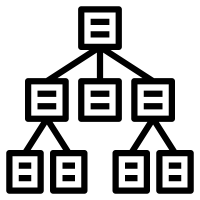 Corpus Centric
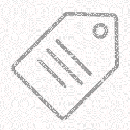 Modeling Process
Training Corpus
Data Labeling
Corpus Centric Learning useful When:
Concept is stable
Can’t get data from usage
Don’t have any users 
Just not practical given application
Privacy concerns
Need to achieve high quality before initial launch
Limited Telemetry (poor for training)
Disadvantages:
Can be expensive
Labeling not always possible / as good
Not set for automatic ongoing improvement
Labeling Data
Image (label from scratch)
Multiple Labelers Per Image
   - Track Efficiency
   - Crosscheck Accuracy
Frame (incremental update)
x
Massive Labeling Task
Imagenet ~1.2M (human level)
10s of thousands (~viable level)

Workflow, quality checking
Tedious, error prone tasks
Consistency key for success

Data useful for many tasks
Label for several at once
Prepare for future

Tedious job…
But can be fun!
Helping to create an AI
Contributing to a neat product
Lable-o-tron 2072
Complete: 12 / 150,232
Next
Agreement Index: 87%
Person 1
Draw bounding box…
Draw face bounding box…
Mark hands…
Annotate face…
Enter properties…
     Skin Tone…
     Has Glasses…
     Wearing Makeup…
Gesture start/end…
1
Image or Video Clip
Add Person
Labels for ‘all’ the models
Verifying Model Quality
Set operating points
Set for worst case not average case
Glasses hardest: set based on this

Per subgroup quality bar
Per subgroup measure FN at target FP
Ensure worst FNR at worst FPR is acceptable

Finding risks
Explore mistakes with a critical eye
Imagine the worst thing that could happen
Set up reporting and prepare to react
FPR = 10.1%
FPR = 0.1%
Skin Tone
Makeup
Glasses
Age < 13
Backlight
Core Userbase
Something you never thought of…
Text
Speech
Movie
Product
Content
Ranking Flow
Topic
Parameters
Augmentation
Query Triggering
Query Engines
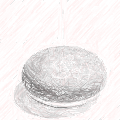 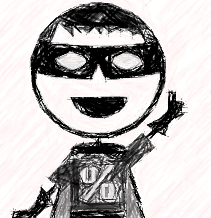 Query
Interpretation
Query
& Planning
Interact
Task Specific Solutions
Domain Specific Answers
Focused (or Legacy) Indexes
Best
Answers
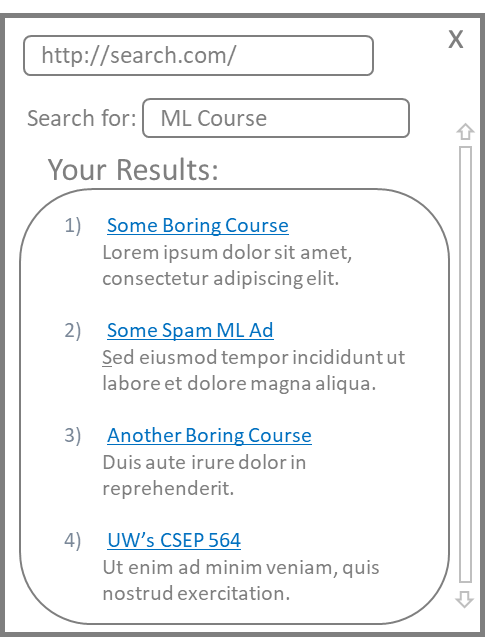 Ranker
Top N
Answers
Maximize objective
History, user, context, etc…
User Experience
One way of Evaluating Ranking:Mean Average Precision
A
A
Scores from
Ranking Algorithm
.5
B
A
.9
B
C
.8
A
A
B
Query
.2
C
C
.4
Many other options:
 Mean Reciprocal Rank
 Precision @k
 Clickthrough Rate
 User Outcomes
 And etc…
B
C
If:
.7
Possible
Answers
Ranked
Answers
Places Intelligence can Live
Basic Neural Network Structure
Hidden Node
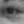 576 Pixels
(Normalized)
Input Layer
Hidden Layer
Output Layer
Example of Predicting with Neural Network
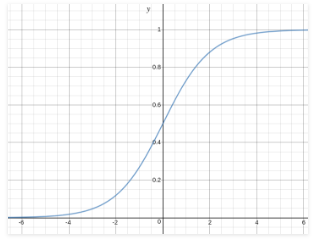 0.0
~0.5
1.5
~0.75
1.0
Backprop Example
Forward Propagation

Back Propagation

Update Weights
~0.5
~0.82
Error = ~0.18
~0.75
Backprop Algorithm
Stopping Criteria:
	# of Epochs (passes through data)
	Training set loss stops going down
	Accuracy on validation data
Neural Network Architectures/Concepts
Fully connected layers

Convolutional Layers

MaxPooling

Activation (ReLU)

Softmax
Recurrent Networks (LSTM & attention)

Embeddings

Residual Networks

Batch Normalization

Dropout
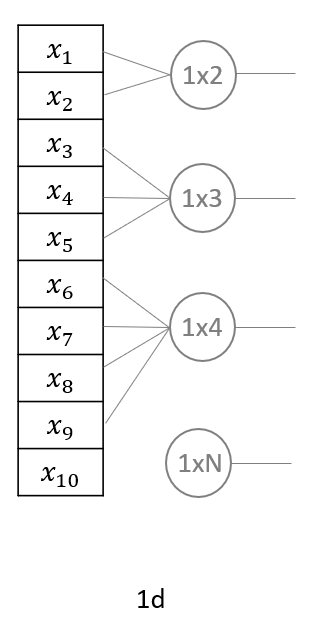 Convolutional Layer
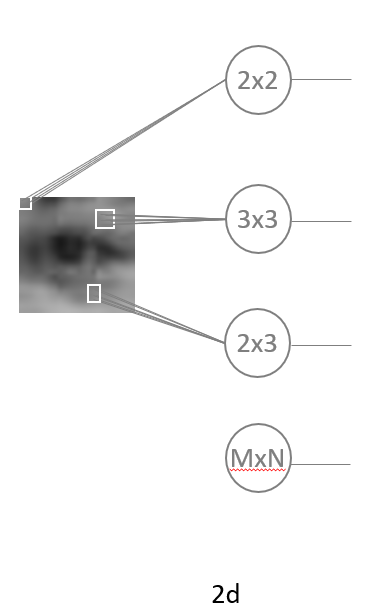 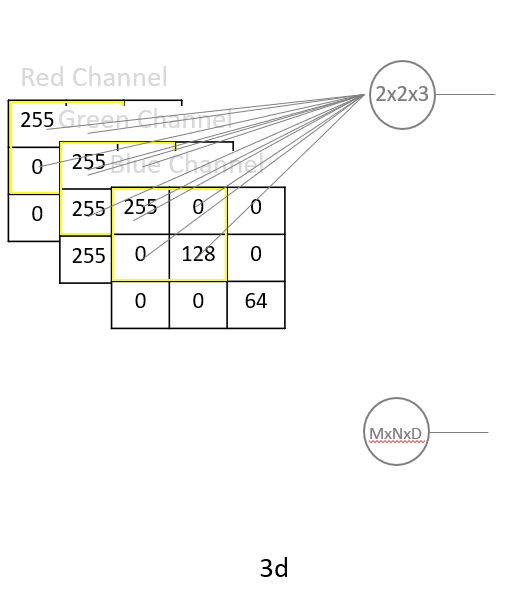 Backprop with Convolutional Layers
Forward Propagation

Back Propagation




Update Weights
Shared
Weights
Unrolled
1x2
Filter
Convolutional Layer
Basic Machine Learning Math Concepts
Sigmoid
Log Loss
Bayes Theorem
Entropy
L1 vs L2 Norm/regularization
Mean Squared Error
Binary Cross Entropy
Softmax
Agent
Reinforcement Learning
Action
Reward
State
Environment
Markov Decision Process (environment)
Policy
(agent’s behavior)
Q learning
Orchestrating a Machine Learning System
Machine Learning system live over time


Many reasons they will need to change


People who built the system aren’t always best to run it
Successful Orchestration
Achieve Objectives over Time
Balance: Experience, Intelligence, & Objective
Mitigate Mistakes Effectively
Scale Efficiently
Degrade Slowly

Tools for Orchestration
Monitoring Success Criteria
Inspecting Interactions
Balancing the Experience
Overriding the Intelligence
Creating new Intelligence
On Being Bayesian
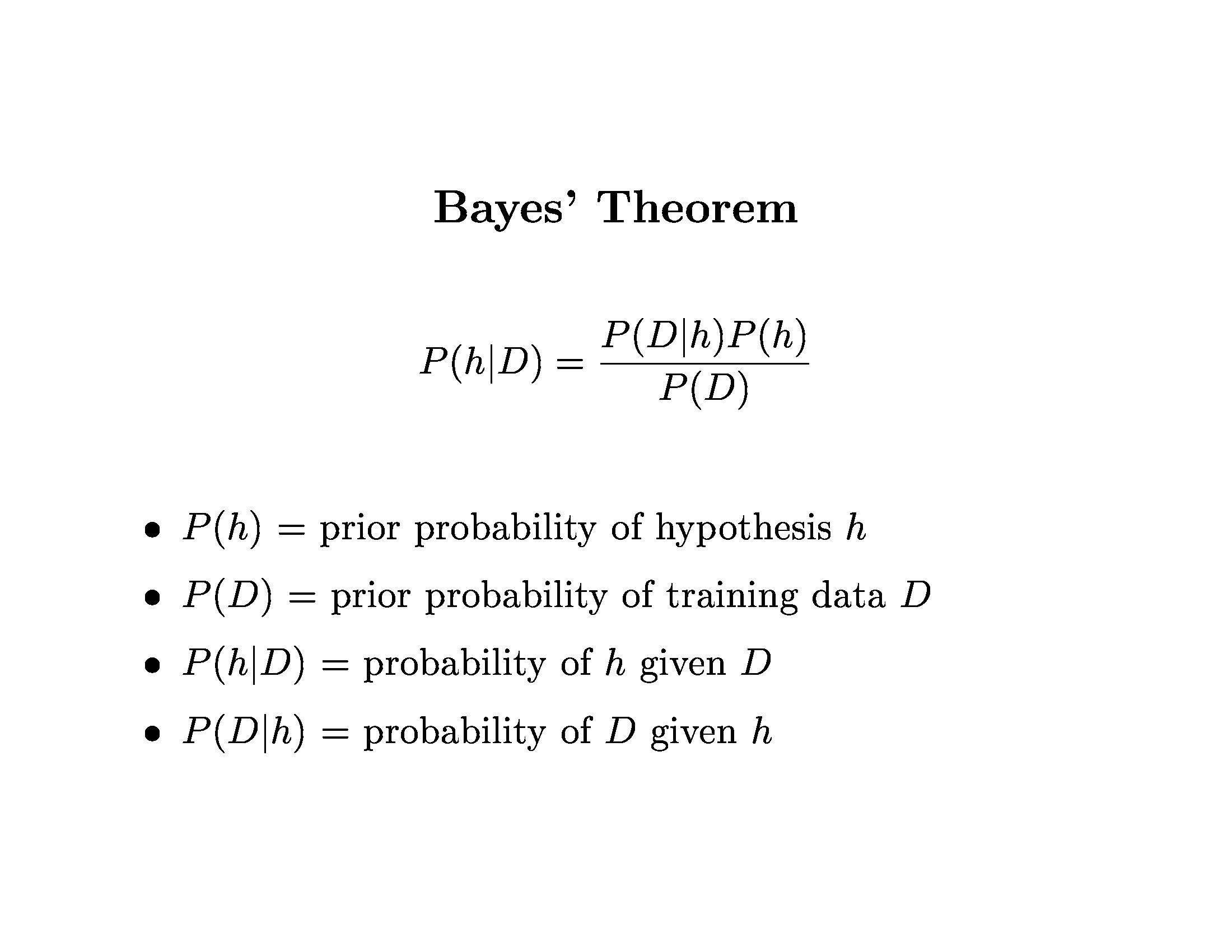 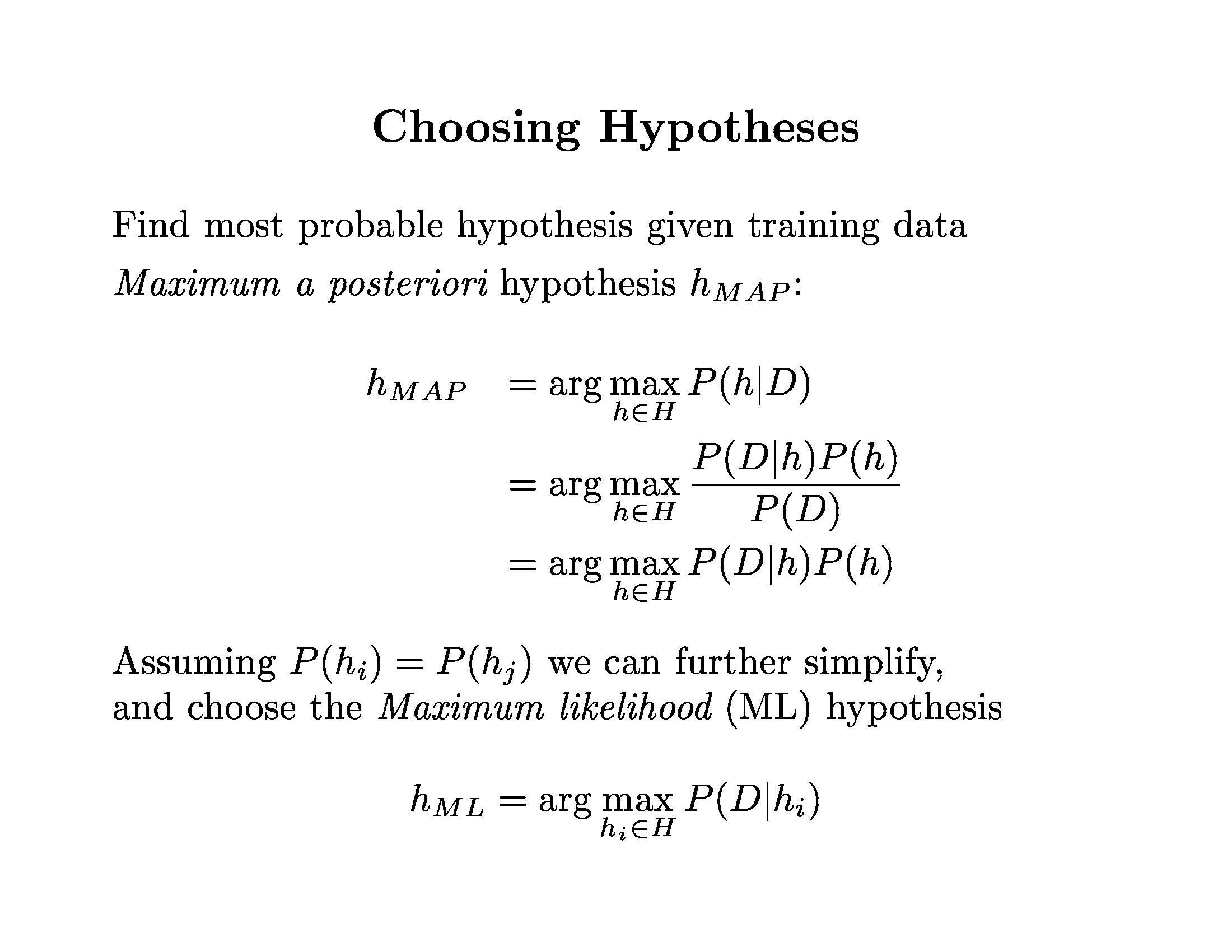 Approaching your Machine Learning Project
Make sure an Intelligent System is right
Define what success looks like
Design Experience that achieves your goals
Plan for getting data from the user interactions
Plan to verify your intelligent experience
Decide where your intelligence will live
Design your intelligence runtime
Plan for intelligence management
Plan for telemetry
Prepare to evaluate your intelligence
Decide how you will organize your intelligence
Set up your intelligence creation process
Plan for orchestration throughout your Intelligent System's lifecycle
Prepare to identify and deal with mistakes
Get ready for abuse
Have fun and change the world...
Thank You!
Keep in touch: ghulten@hotmail.com or on LinkedIn

Let me know if you end up doing ML in practice

Send me constructive criticism on the course